STUDY GUIDE
ORTHOPAEDICS AND
TRAUMA CARE  MODULE
FOURTH  YEAR MBBS
Fracture of the radius and the ulna is  dislocated at the wrist
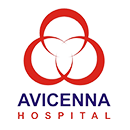 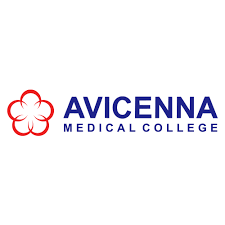 4thYEAR MBBS,  ORTHOPAEDICS & TRAUMA CARE MODULE
AVICENNA MEDICAL COLLEGE
LIAQUAT NATIONAL MEDICAL COLLEGE
STUDY GUIDE FOR ORTHOPAEDICS & TRAUMA CARE MODULE
Page|2
AVICENNA MEDICAL COLLEGE
4thYEAR MBBS,  ORTHOPAEDICS & TRAUMA CARE MODULE
Module name: Orthopaedics and Trauma Care
SYear: Four	Duration: 6 weeks 

Timetable hours: Lectures, Case-Based Learning (CBL), Team based Learning (TBL), Self-Study,  Practical, Skills, Demonstrations, Field Visits, Visit to Wards& Laboratory

MODULE INTEGRATED COMMITTEE
DEPARTMENTS’& RESOURCE PERSONS’ FACILITATING LEARNING
Page | 3
4thYEAR MBBS, ORTHOPAEDICS & TRAUMA CARE MODULE
AVICENNA MEDICAL COLLEGE
LIAQUAT NATIONAL MEDICAL COLLEGE
INTRODUCTION

WHAT IS A STUDY GUIDE?
It is an aid to:
Inform students how student learning program of the semester-wise module has been organized
Help students organize and manage their studies throughout the module
Guide students on assessment methods, rules and regulations
THE STUDY GUIDE:
Communicates information on organization and management of the module.  This will help the student to contact the right person in case of any difficulty.
Defines the objectives which are expected to be achieved at the end of the module.
Identifies the learning strategies such as lectures, small group teachings, clinical skills,  demonstration, tutorial and case based learning that will be implemented to achieve the module  objectives.
Provides a list of learning resources such as books, computer assisted learning programs, web-  links, journals, for students to consult in order to maximize their learning.
Highlights information on the contribution of continuous and semester examinations on the  student’s overall performance.
Includes information on the assessment methods that will be held to determine every student’s  achievement of objectives.
Focuses on information pertaining to examination policy, rules and regulations.

INTEGRATED CURRICULUM comprises system-based modules such as Orthopedics which links basic  science knowledge to clinical problems. Integrated teaching means that subjects are presented as a  meaningful whole. Students will be able to have better understanding of basics sciences when they  repeatedly learn in relation to clinical examples.

LEARNING EXPERIENCES: Case based integrated discussions, Task oriented learning followed by task  presentation, skills acquisition in skills lab, computer-based assignments, le ar n i ng experiences in  clinics, wards an d Trauma Evaluation and Management® (TEAM®) wo rksho ps .
Page|4
4thYEAR MBBS, ORTHOPAEDICS & TRAUMA CARE MODULE
AVICENNA MEDICAL COLLEGE
LIAQUAT NATIONAL MEDICAL COLLEGE
SEMESTER 7 MODULE 3: ORTHOPAEDICS AND TRAUMA CARE
INTRODUCTION TO THE ORTHOPAEDICS AND TRAUMA CARE MODULE

Orthopedics is a medical specialty that focuses on the diagnosis, correction, prevention, and treatment of  patients with skeletal deformities - disorders of the bones, joints, muscles, ligaments, tendons, nerves and skin.  These elements make up the musculoskeletal system.

Many common problems encountered in daily medical and surgical practice have either manifesting symptoms  or actual pathological origins in the musculoskeletal system that also forms the largest system of the body by  volume. Integrity and health of this complex system of bones, joints, ligaments, tendons, muscles and nerves  allows you to move, work and be active.

Once devoted to the care of children with spine and limb deformities, orthopedics now cares for patients of all  ages, from newborns with clubfeet, to young athletes requiring arthroscopic surgery, to older people with  arthritis.

Trauma is a major cause of morbidity and mortality in both the developed and developing world. It is perhaps  the disease which has the most negative impact on healthcare systems and societies today, yet up to 90% is  preventable. Injuries are the leading cause of death under the age of 40 years in the United States of America  (USA) according to trauma registry data.

The stipulated health burden in the developing world is unknown due to lack of data but should theoretically  be much higher due to lack of road and civil safety. Presently, injuries account for one in seven health life years  lost worldwide, and the WHO predicts that this will increase to one in five by 2020, with low and middle  income countries accounting for the majority of the increase.


In the Orthopedic and trauma module, varied teaching learning experiences will enable the student to  appreciate disorders of the musculoskeletal system with an integrated approach incorporating knowledge of  anatomy, physiology, biochemistry, pathology, pharmacology, radiology, allied medical and surgical disciplines  with orthopedic principles.
Page|5
4thYEAR MBBS, ORTHOPAEDICS & TRAUMA CARE MODULE
AVICENNA MEDICAL COLLEGE
LIAQUAT NATIONAL MEDICAL COLLEGE
LEARNING METHODOLOGIES

The following teaching/learning methods are used to promote better understanding:

Interactive Lectures
Small Group Discussion
Case- Based Discussion (CBD)
Clinical Experiences
Clinical Rotations
Skills session
Task-Oriented Learning (TOL)
Task Presentation
Trauma Evaluation and Management® (TEAM®) wo rksho ps
Case Based interactive learning (CBIL)

INTERACTIVE LECTURES
In large group, the lecturer introduces a topic or common clinical conditions and explains the underlying  phenomena through questions, pictures, videos of patients’ interviews, exercises, etc. Students are actively  involved in the learning process.
Page|6
4thYEAR MBBS, ORTHOPAEDICS & TRAUMA CARE MODULE
AVICENNA MEDICAL COLLEGE
LIAQUAT NATIONAL MEDICAL COLLEGE
SMALL GROUP SESSION: This format helps students to clarify concepts, acquire skills or desired attitudes.  Sessions are structured with the help of specific exercises such as patient case, interviews or discussion  topics. Students exchange opinions and apply knowledge gained from lectures, tutorials and self study. The  facilitator role is to ask probing questions, summarize, or rephrase to help clarify concepts.

CASE-BASED DISUCSSION (CBD): A small group discussion format where learning is focused around a series  of questions basedon a clinical scenario. Students’ discuss and answer the questions applying relevant  knowledge gained previously in clinical and basic health sciences during the module and construct new  knowledge.

CLINICAL LEARNING EXPERIENCES: In small groups, students observe patients with signs and symptoms in  hospital wards, clinics and outreach centers. This helps students to relate knowledge of basic and clinical  sciences of the module and prepare for future practice.
o CLINICAL ROTATIONS: In small groups, students rotate in different LNH wards like Medicine,  Pediatrics, Surgery, ObsGyne, ENT, Orthopaedics, Family Medicine clinics and outreach centers and  related community Medicine experiences are included as well. Here students observe patients,  take histories and perform supervised clinical examinations in outpatient and inpatient settings.  They also get an opportunity to observe medical personnel working as a team. These rotations help  students relate basic medical and clinical knowledge in diverse clinical areas.
SKILLS SESSION: Skills relevant to respective module are observed and practiced where applicable in RSDC.

SELF-DIRECTED STUDY: Students’ assume responsibilities of their own learning through individual study,  sharing and discussing with peers, seeking information from Learning Resource Center, teachers and resource  persons within and outside the college. Students can utilize the time within the college scheduled hours of  self-study.
Page|7
4thYEAR MBBS, ORTHOPAEDICS & TRAUMA CARE MODULE
AVICENNA MEDICAL COLLEGE
LIAQUAT NATIONAL MEDICAL COLLEGE
TRAUMA EVALUATION AND MANAGEMENT® (TEAM®) WORKSHOPS

What is TEAM?

Trauma Evaluation and Management® (TEAM®) introduces the concepts of trauma assessment and  management to medical students during their clinical years.

Content: The core content is adapted from the American College of Surgeons (ACS) Advanced Trauma Life  Support® (ATLS®) course. Developed by the ATLS Committee of the ACS Committee on Trauma, TEAM is an  expanded version of the ATLS "Initial Assessment and Management" lecture.
The TEAM format:
Pre-Test of 30 mins will be conducted a week before TEAM® workshop for each group.
TEAM® workshop will be flexible, with a 90-minute slide presentation and optional components. The  program includes a three-segment initial assessment through video demonstration, a series of  clinical trauma case scenarios for small-group discussion, and skills sessions. The slide/lecture  presentations have been adapted for LNHMC curriculum.
Post-Test of 30 mins will be conducted a day after the TEAM® workshop
On completion of the TEAM program, students would be able to demonstrate knowledge of the philosophy,  intent, and content of principles of multidisciplinary trauma care as laid down in the ATLS program.
Certification: Students will be awarded Certificate of Participation at the end of the course recognized by the  American College of Surgery (ACS) as official recognition of completion of this course. Attendance in all  components of TEAM® i.e. Pre-Test, Lecture, Video demonstration, Working through stations and Post-Test is  mandatory. Certificate of participation will not be awarded to any student who is either not present or fails  to complete any of the component of TEAM® workshop.


IMPORTANT:
TEAM is an abbreviated version of the ATLS course and should not be used to replace ATLS  participation. Individuals who take the TEAM course are not considered as having completed an ATLS  course. Medical students are encouraged to take the ATLS course in their final year of medical school  or after graduation.
Use of Cell phones is prohibited during Pre and Post Tests.
Page|8
LIAQUAT NATIONAL MEDICAL COLLEGE 4thYEAR MBBS, ORTHOPAEDICS & TRAUMA CARE MODULE
TASK-ORIENTED LEARNING: (TOL)
TOL is a learning activity that encourages students’ self-directed learning, discussion in small groups, and peer  to peer collaborative work.

For TOL, those objectives are selected that enhance students’ understanding of the basic concepts in relation  to its application to medical practice. Tasks are primarily questions that students seek answers through  different authentic resources, and prepare presentations that reflect understanding of concepts, and ready to  give explanations, or defend their responses through questions and answers to large group.

PROCESS of TOL
Learning in this strategy will comprises of two stages
Stage 1. Pre-class learning in groups
Stage 2. In-class group focused active learning
TOL Process: Stage I
AVICENNA MEDICAL COLLEGE
Each of the Four groups (Groups A-D) of 25 students are further divided into three sub groups  comprising 8-9 students each (see Appendix A). Every group is given similar Tasks to be completed  within the defined time.
Every day for two hours, one group which includes three sub groups meets to discuss the Task, and  seek explanation from the recommended authentic sources including website (patient education  websites are strictly NOT ADVISED!!!) and work in groups to develop presentations during allotted  study hours
Students’ prepare presentations for large group discussion on the fifth day.
Page|9
LIAQUAT NATIONAL MEDICAL COLLEGE 4thYEAR MBBS, ORTHOPAEDICS & TRAUMA CARE MODULE
TOL Process: Stage II
Every group will present its 10 minute power point presentations (PPT) or Prezi to the large group and five  minutes for questions supported by concerned faculty

TOL Assessment:
The group presentations and collaborative work will be graded on defined criteria. (See Appendix: B). Each  week, student is to demonstrate active participation and effective contribution during the group activities. It is  mandatory for the students to participate in this activity as their scores will contribute to internal evaluation.
AVICENNA MEDICAL COLLEGE
Page|10
4thYEAR MBBS,  ORTHOPAEDICS & TRAUMA CARE MODULE
AVICENNA MEDICAL COLLEGE
LIAQUAT NATIONAL MEDICAL COLLEGE
COURSE OBJECTIVES AND STRATEGIES

By the end of Orthopaedics and Trauma Care module, students should be able to:
Page|11
4thYEAR MBBS,  ORTHOPAEDICS & TRAUMA CARE MODULE
AVICENNA MEDICAL COLLEGE
LIAQUAT NATIONAL MEDICAL COLLEGE
Page|12
4thYEAR MBBS,  ORTHOPAEDICS & TRAUMA CARE MODULE
AVICENNA MEDICAL COLLEGE
LIAQUAT NATIONAL MEDICAL COLLEGE
Page|13
4thYEAR MBBS, ORTHOPAEDICS & TRAUMA CARE MODULE
AVICENNA MEDICAL COLLEGE
LIAQUAT NATIONAL MEDICAL COLLEGE
Page|14
4thYEAR MBBS, ORTHOPAEDICS & TRAUMA CARE MODULE
AVICENNA MEDICAL COLLEGE
LIAQUAT NATIONAL MEDICAL COLLEGE
Page|15
4thYEAR MBBS, ORTHOPAEDICS & TRAUMA CARE MODULE
AVICENNA MEDICAL COLLEGE
LIAQUAT NATIONAL MEDICAL COLLEGE
Page|16
4thYEAR MBBS, ORTHOPAEDICS & TRAUMA CARE MODULE
AVICENNA MEDICAL COLLEGE
LIAQUAT NATIONAL MEDICAL COLLEGE
Apart from attending daily scheduled  sessions, students too should engage in  self-study to ensure that all the objectives  are covered
Page|17
4thYEAR MBBS, ORTHOPAEDICS & TRAUMA CARE MODULE
AVICENNA MEDICAL COLLEGE
LIAQUAT NATIONAL MEDICAL COLLEGE
Objectives for Task Oriented Learning (TOL)
Page|18
4thYEAR MBBS,  ORTHOPAEDICS & TRAUMA CARE MODULE
AVICENNA MEDICAL COLLEGE
LIAQUAT NATIONAL MEDICAL COLLEGE
Page|19
4thYEAR MBBS, ORTHOPAEDICS & TRAUMA CARE MODULE
AVICENNA MEDICAL COLLEGE
LIAQUAT NATIONAL MEDICAL COLLEGE
Page|20
4thYEAR MBBS, ORTHOPAEDICS & TRAUMA CARE MODULE
AVICENNA MEDICAL COLLEGE
LIAQUAT NATIONAL MEDICAL COLLEGE
Page|21
4thYEAR MBBS, ORTHOPAEDICS & TRAUMA CARE MODULE
AVICENNA MEDICAL COLLEGE
LIAQUAT NATIONAL MEDICAL COLLEGE
LEARNING RESOURCES
Page|22
LIAQUAT NATIONAL MEDICAL COLLEGE 4thYEAR MBBS, ORTHOPAEDICS & TRAUMA CARE MODULE
WEBSITES:
http://library.med.utah.edu/WebPath/webpath.html
http://www.pathologyatlas.ro/

A. TEXTBOOKS
AVICENNA MEDICAL COLLEGE
Textbook Of Medical Physiology by Guyton and Hall
Ganong‘S Review of Medical Physiology
Human Physiology by Lauralee Sherwood
Berne &Levy Physiology
Best &Taylor Physiological Basis of Medical Practice
PHYSIOLOGY
TEXT BOOKS
Nasib R. Awan. Principles and practice of Forensic Medicine 1st  ed. 2002.
Parikh, C.K. Parikh’s Textbook of Medical Jurisprudence, Forensic
Medicine and Toxicology. 7th ed.2005.
REFERENCE BOOKS
Knight B. Simpson’s Forensic Medicine. 11th ed.1993.
Knight and Pekka. Principles of forensic medicine. 3rd ed. 2004
Krishan VIJ. Text book of forensic medicine and toxicology  (principles and practice). 4th ed. 2007
Dikshit P.C. Text book of forensic medicine and toxicology. 1st  ed. 2010
Polson. Polson’s Essential of Forensic Medicine. 4th edition.
2010.
Rao. Atlas of Forensic Medicine (latest edition).
Rao.Practical Forensic Medicine 3rd ed ,2007.
FORENSIC MEDICINE
Knight: Jimpson’s Forensic Medicine 10th 1991,11th ed.1993
Taylor’s Principles and Practice of Medical Jurisprudence. 15th
ed.1999
CDs:
Lectures on Forensic Medicine.
Atlas of Forensic Medicine.

WEBSITES:
www.forensicmedicine.co.uk
Page|23
4thYEAR MBBS, ORTHOPAEDICS & TRAUMA CARE MODULE
AVICENNA MEDICAL COLLEGE
LIAQUAT NATIONAL MEDICAL COLLEGE
ADDITIONAL LEARNING RESOURCES
Page|24
4thYEAR MBBS, ORTHOPAEDICS & TRAUMA CARE MODULE
AVICENNA MEDICAL COLLEGE
LIAQUAT NATIONAL MEDICAL COLLEGE
ASSESSMENTMETHODS:

Best Choice Questions (BCQs) also known as MCQs (Multiple Choice Questions)
Objective Structured Practical/Clinical Examination OSPE or OSCE
BCQs:
A BCQ has a statement or clinical scenario of four options (likely answers).
Correct answer carries one mark, and incorrect ‘zero mark’. There is NO negative marking.
Students mark their responses on specified computer-based sheet designed for  AVMC

OSCE:
All students rotate through the same series of stations in the same allocated time.
At each station, a brief written statement includes the task. Student completes the given task  at one given station in a specified time.
Stations are observed, unobserved, interactive or rest stations.
In unobserved stations, flowcharts, models, slide identification, lab reports, case scenarios  may be used to cover knowledge component of the content.
Observed station: Performance of skills /procedures is observed by assessor
Interactive: Examiner/s ask questions related to the task within the time allocated.
In Rest station, students in the given time not given any specific task but wait to move to  the following station.
Internal Evaluation
Students will be assessed comprehensively through multiple methods.
20%marksofinternalevaluationwillbeaddedintheoryofsemesterexam.That20%may include  class tests, assignment, journals, and the modular exam which will all have specific marks  allocation.
Formative Assessment
Individualdepartmentmayholdquizorshortanswerquestionstohelpstudentsassesstheir own learning.
The marks obtained are not included in the internal evaluation

For UHS Examination Policy, please consult UHS website!
Page|25
4thYEAR MBBS,  ORTHOPAEDICS & TRAUMA CARE MODULE
AVICENNA MEDICAL COLLEGE
LIAQUAT NATIONAL MEDICAL COLLEGE
More than75% attendance is  needed to sit for the modular,  And JSMU examinations
Page|26
4thYEAR MBBS, ORTHOPAEDICS & TRAUMA CARE MODULE
AVICENNA MEDICAL COLLEGE
LIAQUAT NATIONAL MEDICAL COLLEGE
MODULAR EXAMINATION RULES & REGULATIONS (AVMC)

Student must report to examination hall/venue, 30minutes before the exam.
Exam will begin sharp at the given time.
No student will be allowed to enter the examination hall after 15 minutes of scheduled  examination time.
Students must sit according to their roll numbers mentioned on the seats.
Cell phones are strictly not allowed in examination hall.
If any student is found with cell phone in any mode (silent, switched off or on) he/she will not be  allowed to continue their exam.
No students will be allowed to sit in exam without University Admit Card, AVMC College ID Card  and Lab Coat
Student must bring the following stationary items for the exam: Pen, Pencil, Eraser, and  Sharpener.
In discipline in the exam hall/venue is not acceptable. Students must not possess any written  material or communicate with their fellow students.
Page|27